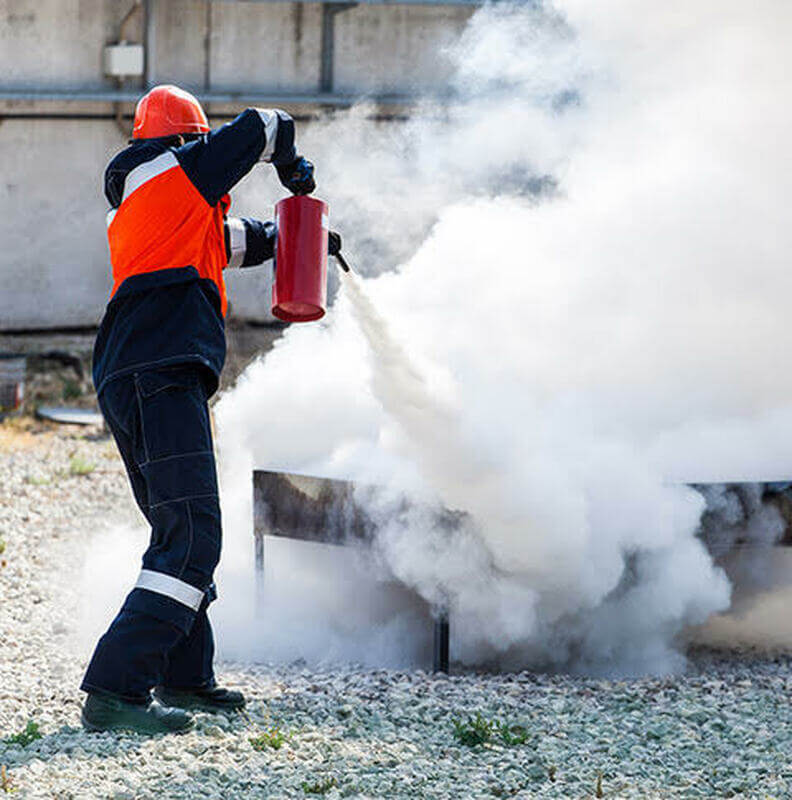 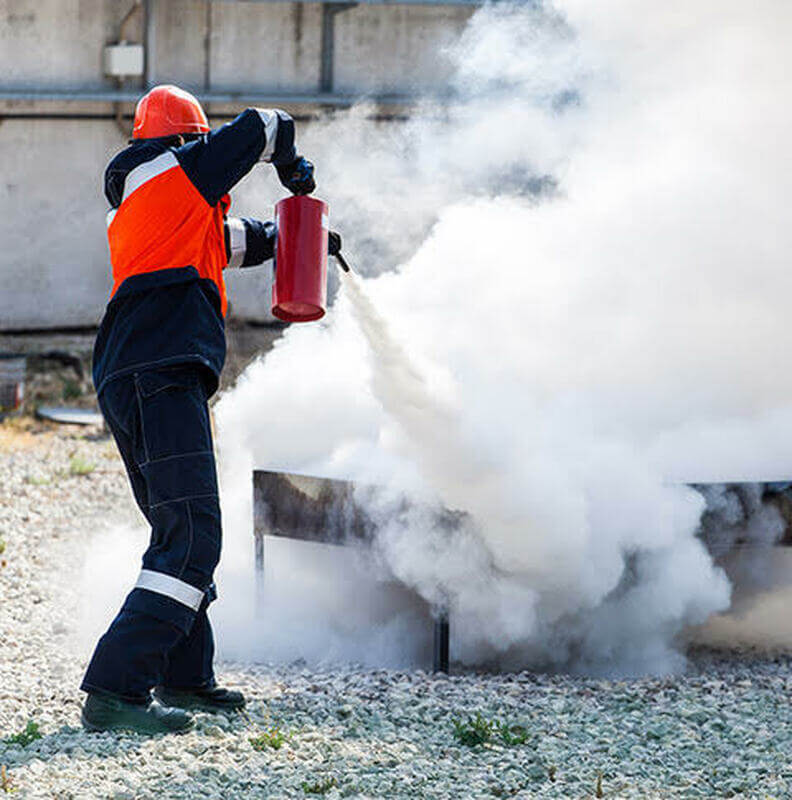 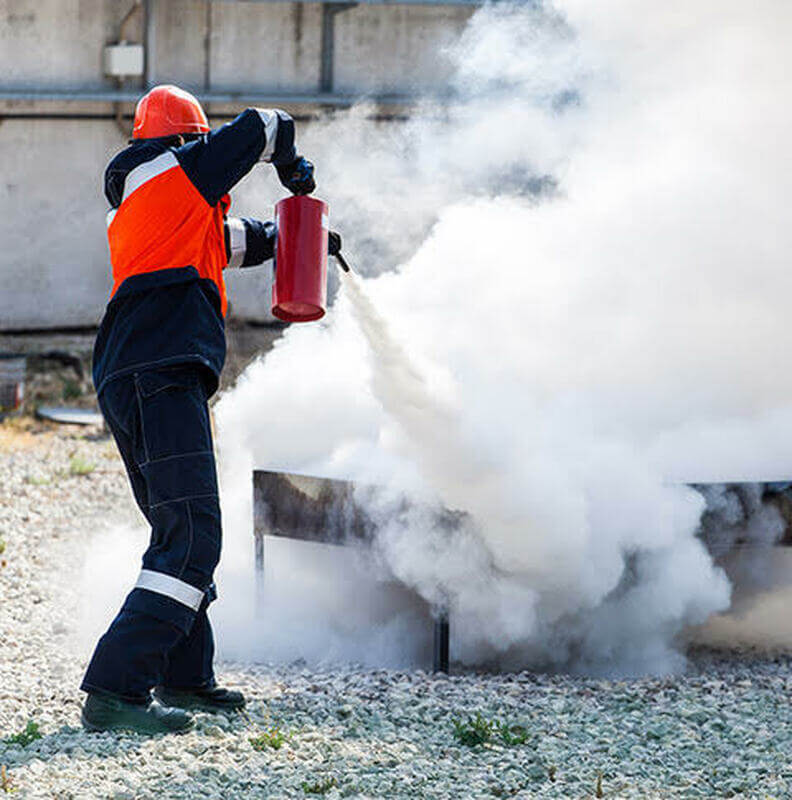 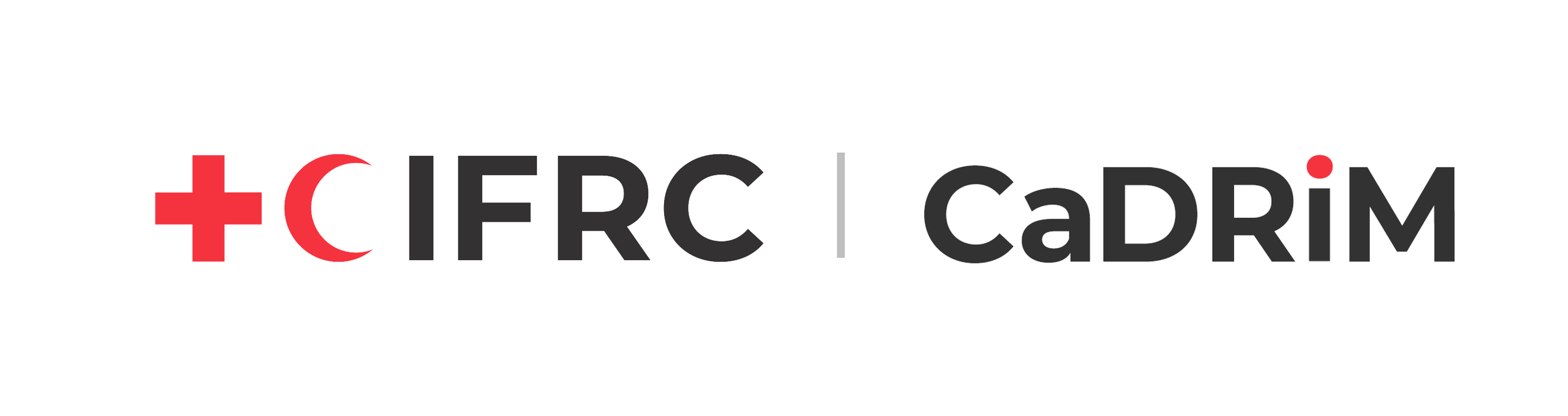 Los CDRT y la gestión de incidentes
Para los equipos comunitarios de respuesta a desastres
Agradecimientos
Agradecemos a la Cruz Roja de Belice, a la Cruz Roja de Granada, a la Cruz Roja de Guyana, a la Cruz Roja de Jamaica, a la Cruz Roja de San Vicente y las Granadinas, a la Cruz Roja de Trinidad y Tobago y a la Agencia para el Manejo de Emergencias por Desastres en el Caribe (CDEMA) su compromiso de colaboración con el Centro de Referencia para la Gestión del Riesgo de Desastres en el Caribe (CADRIM). Juntos, examinamos y revisamos el material de formación de los CDRT, para hacerlos más adecuados y eficaces en la formación de respuesta a desastres. Su dedicación ejemplifica el espíritu de cooperación dentro de la comunidad humanitaria, y apreciamos profundamente sus inestimables contribuciones.
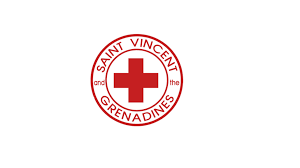 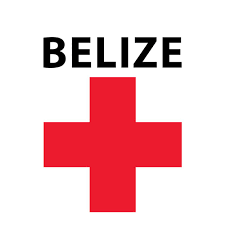 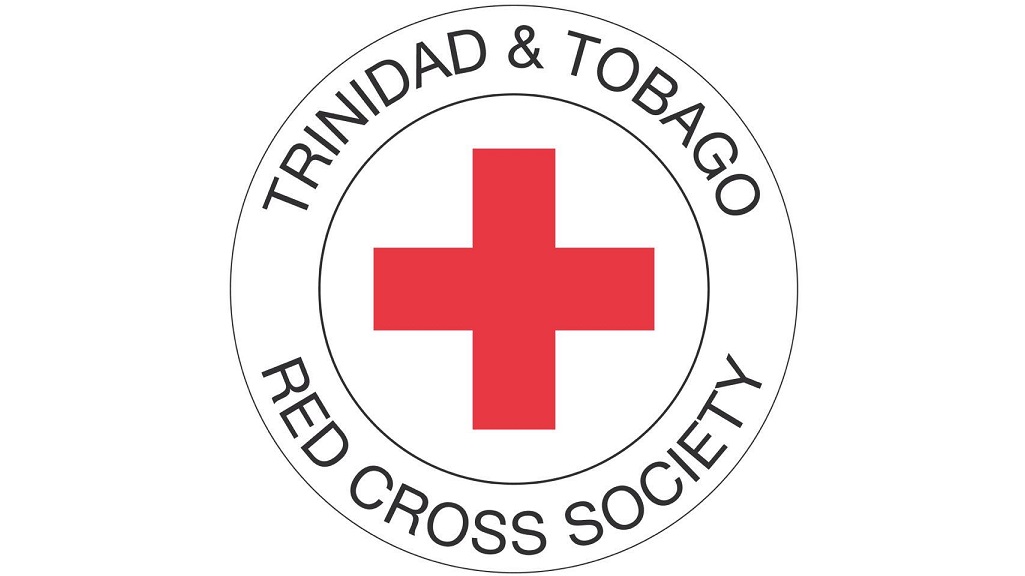 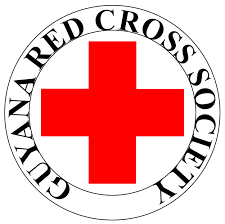 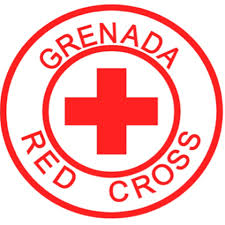 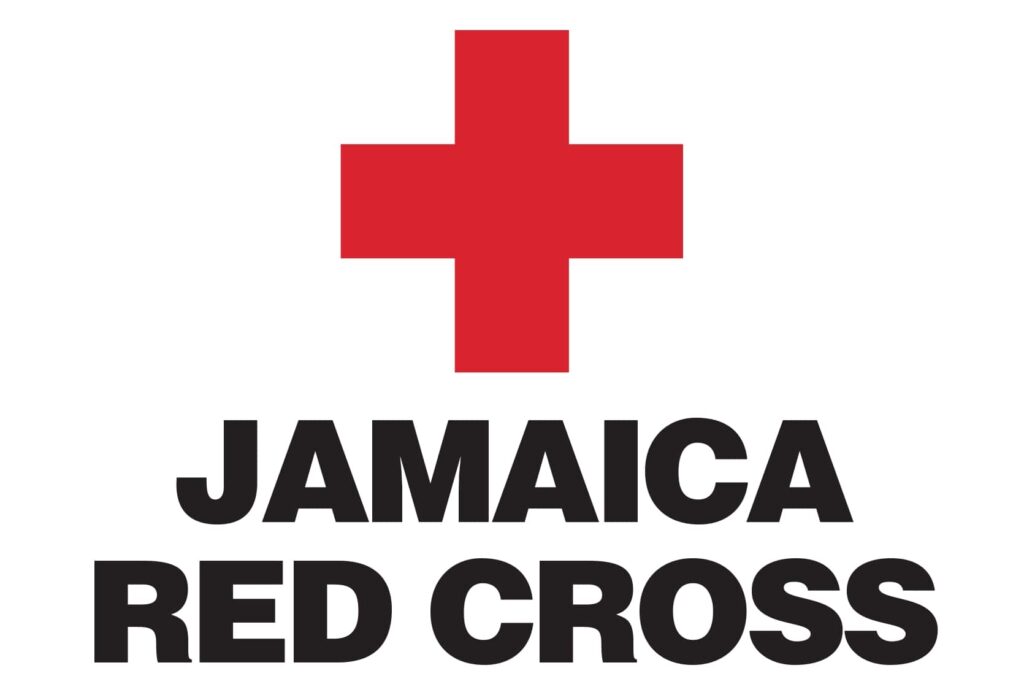 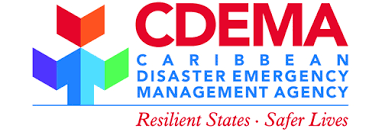 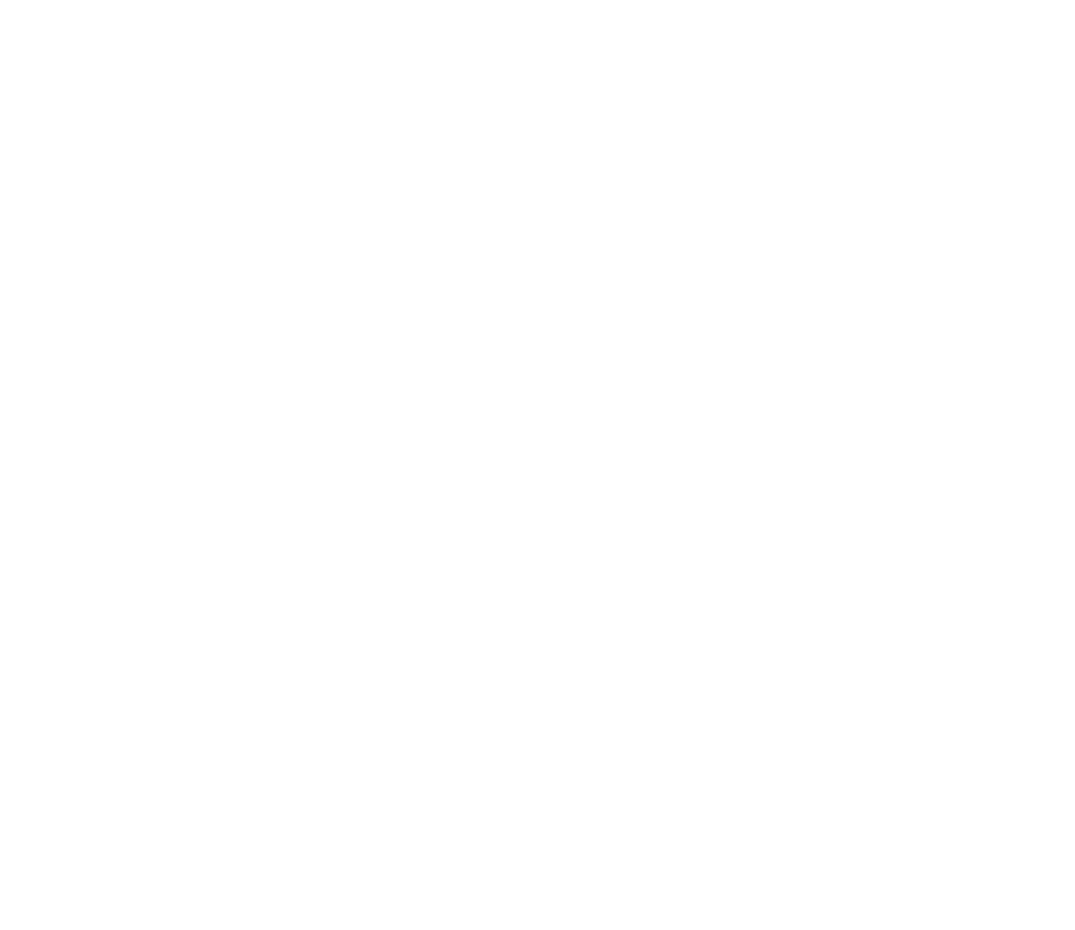 Objetivos
Comprender los fundamentos de la gestión de incidentes.
Comprender los principios de la gestión táctica y estratégica de incidentes.
Identificar las cinco principales funciones de gestión.
Identificar los diferentes papeles y funciones en el ICS.
Comprender el principio del ámbito de control.
Identificar las instalaciones utilizadas en el ICS.
Practique la configuración de un esquema de control de escenas de muestra.
¿Qué es el ICS?
Sistema de mando de incidentes (ICS, siglas en inglés de Incident Command System), concepto estandarizado de gestión de incidentes en el lugar de los hechos, para todo tipo de peligros.

Permite a sus usuarios adoptar una estructura organizativa integrada.

Tiene una flexibilidad interna considerable.

Un sistema de gestión probado basado en prácticas empresariales de éxito.

El resultado de décadas de lecciones aprendidas en la organización y gestión de incidentes de emergencia en EE. UU.
Falta de responsabilidad, incluida una cadena de mando y supervisión poco claras.

Comunicación deficiente, incluidos problemas de sistema y terminología.

Falta de un proceso de planificación ordenado y sistemático.

No existe una estructura de gestión común, flexible y prediseñada.

No existen métodos predefinidos para integrar los requisitos interinstitucionales en la estructura de gestión y el proceso de planificación.
Puntos débiles abordados por el ICS
Satisfacer las necesidades de incidentes de cualquier tipo o tamaño.

Permitir que el personal de diversos organismos se fusione rápidamente en una estructura de gestión común.

Proporcionar apoyo logístico y administrativo al personal operativo.

Ser rentable evitando la duplicación de esfuerzos.

El ICS ha sido probado en más de 30 años de aplicaciones de emergencia y no emergencia, por todos los niveles de gobierno y en el sector privado de EE. UU.
Para qué está diseñado el ICS
Características del ICS
Organización del ICS.
Responsabilidades comunes.
Plan de acción ante incidentes.
ICS
Ámbito de control.
Instalaciones para incidentes.
Mando de incidentes
Sección de Finanzas/ administración
Sección de Operaciones
Sección de Planificación
Sección de Logística
Cinco gestiones principales
Supervisor
Recurso 3
Recurso 1
Recurso 2
Ámbito de control del ICS
Supervisor
Recurso 3
Recurso 1
Recurso 2
Recurso 4
Recurso 5
Gestión del ámbito de control
De 3 a 7 recursos
Proporcionar una norma común para todos los usuarios.

Los títulos diferenciados permiten cubrir los puestos con las personas más cualificadas. 

Útil a la hora de solicitar personal.
Títulos de los puestos del ICS
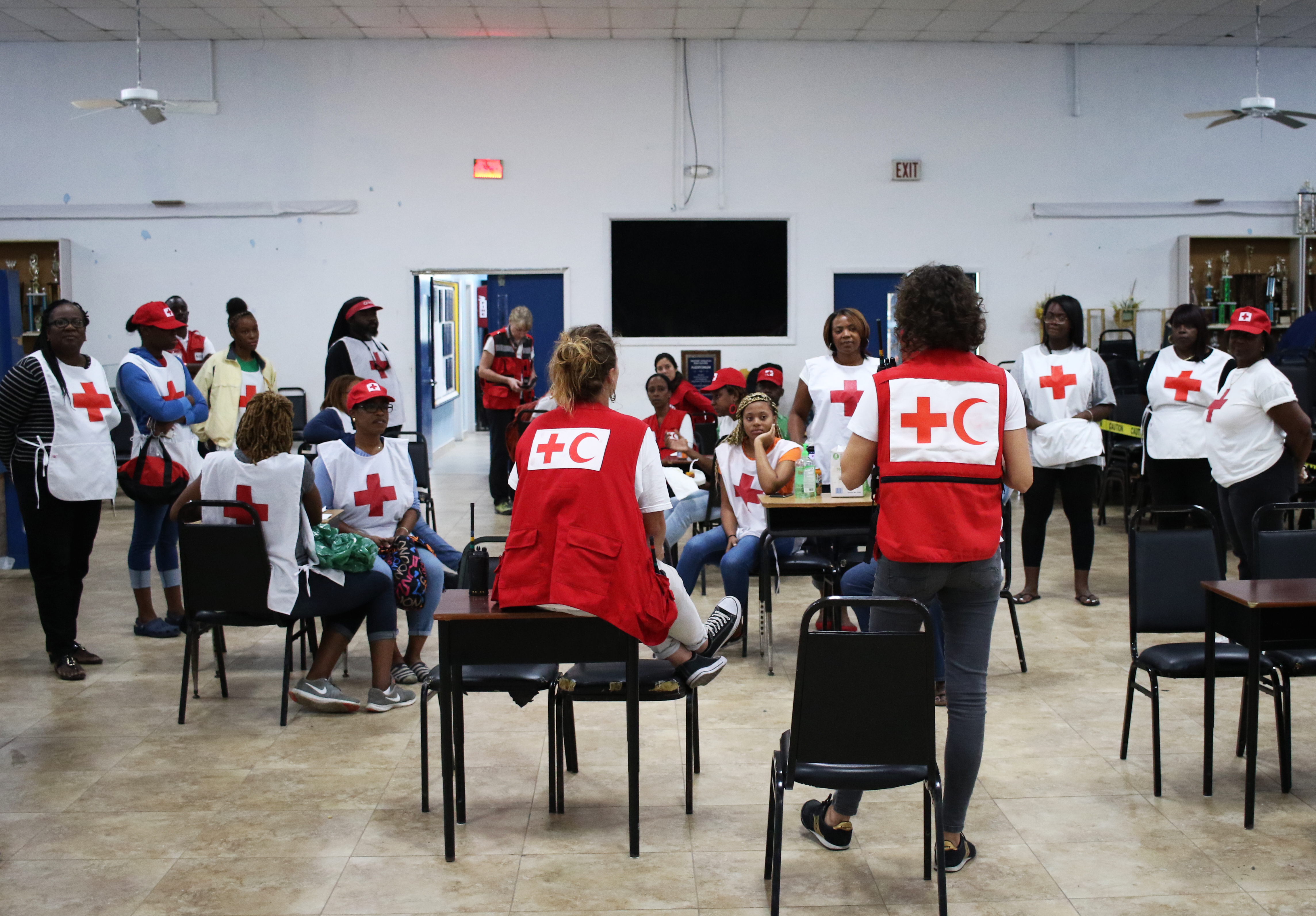 Componentes organizativos del ICS
Sección
División
Grupo
Rama
Grupo de trabajo
Equipo de ataque
Recurso único
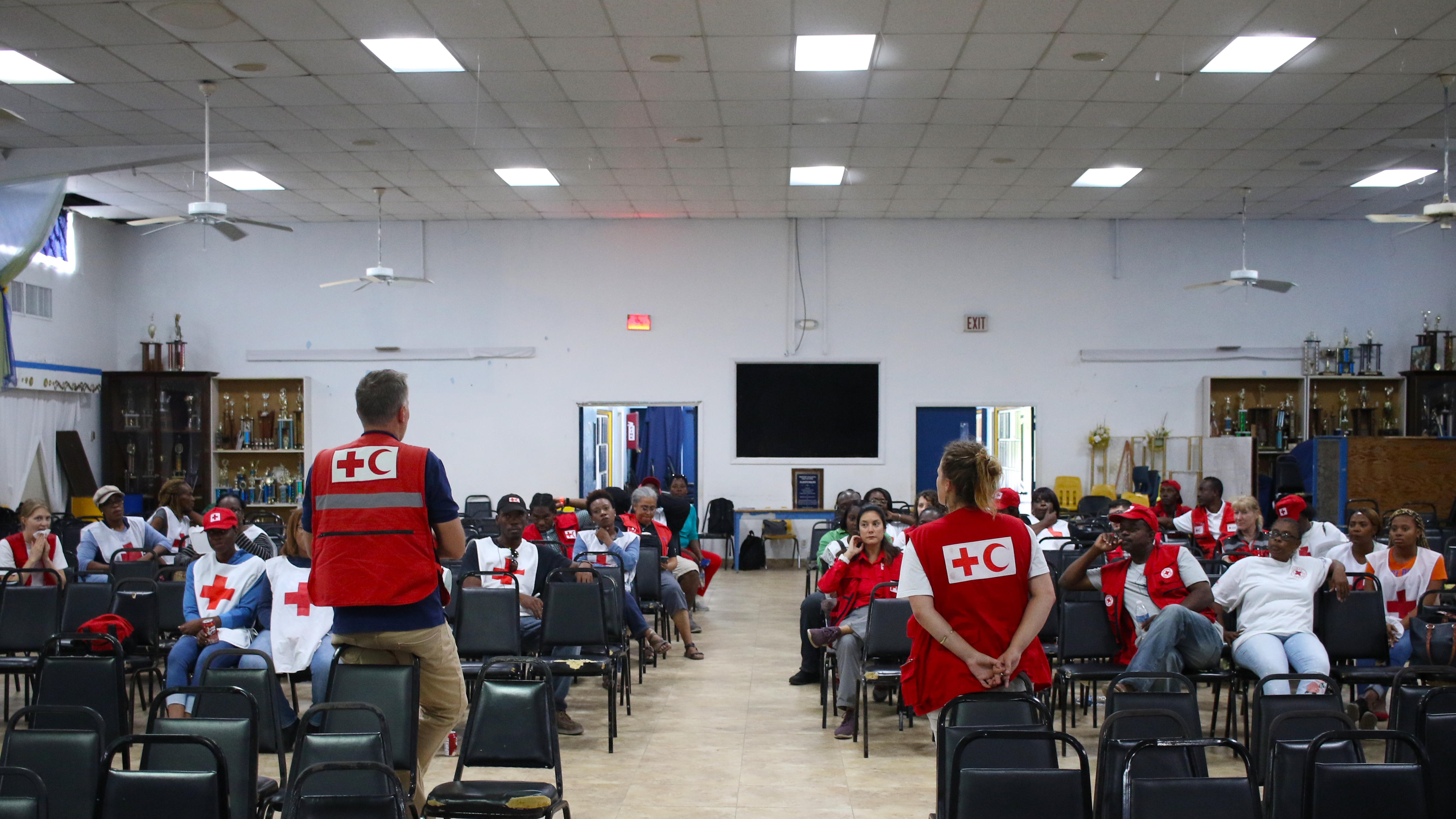 Gestión del ámbito de control
Divisiones: dividen el incidente geográficamente, dirigido por un Supervisor.

Grupos: describen las áreas funcionales de operación, dirigidas por un Supervisor.

Sucursales: Se utilizan cuando el número de Divisiones o Grupos supera el ámbito de control y puede ser geográfico o funcional, dirigido por un Director.
Gestión del ámbito de control
Grupos de trabajo: recursos mixtos con comunicaciones comunes que dependen de un Líder.

Equipos de ataque: número determinado de recursos de la misma clase y tipo con comunicaciones comunes que informan a un Líder.

Recursos únicos: Individuos, componentes de equipo y su dotación de personal, o un grupo o equipo de individuos.
Tiene la responsabilidad general de la gestión del incidente. 

Deben estar plenamente informados y contar con una delegación de autoridad por escrito.

Personal asignado para el incidente. 

El responsable de la gestión del incidente tiene la autoridad delegada de sus puestos asignados.

Único puesto que siempre está cubierto.
El papel del responsable de la gestión del incidente
Tiene la responsabilidad general de administrar el incidente. 

Debe estar plenamente informado y contar con una delegación de autoridad por escrito.

Personal asignado para el incidente. 

El responsable de la gestión del incidente tiene la autoridad delegada de sus puestos asignados.

Único puesto que siempre está cubierto.
Responsabilidades del responsable de la gestión del incidente
Mando de incidentes
Responsable de información pública
Personal de mando:
el personal de mando presta servicios de información, seguridad y enlace para toda la organización.
Responsable de seguridad
Responsable de enlace
Personal general:
Al personal general se le asigna la autoridad funcional de Operaciones, Planificación, Logística y Finanzas/administración.
Sección de Finanzas/ administración
Sección de Logística
Sección de Operaciones
Sección de Planificación
Ampliar la organización
Personal de mando
Responsable de información pública

Responsable de seguridad

Responsable de enlace
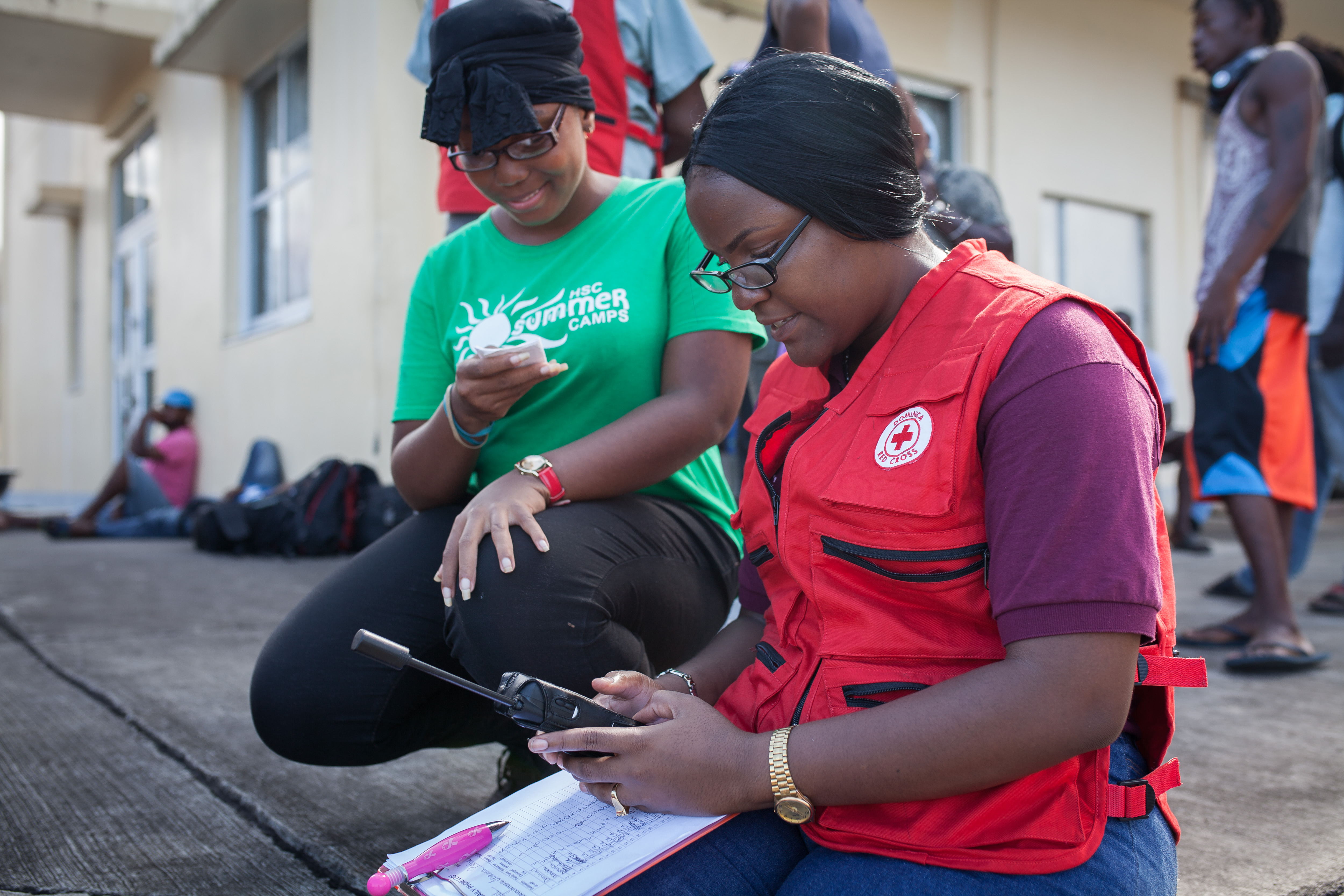 Asesorar al responsable de la gestión del incidente sobre la difusión de la información y las relaciones con los medios de comunicación.

Servir de contacto principal para cualquier persona que desee información.

Servir al público externo y al público interno.

Obtener información de la sección de Planificación.

Coordinarse con el resto del personal de información pública.

Obtener información de la comunidad, los medios de comunicación y otros.
Responsabilidades del responsable de información pública
Garantiza la seguridad de los intervinientes.

Asesora al organismo responsable de la gestión de incidentes en cuestiones de seguridad.

Minimiza el riesgo de los empleados.
Responsabilidades del responsable de seguridad
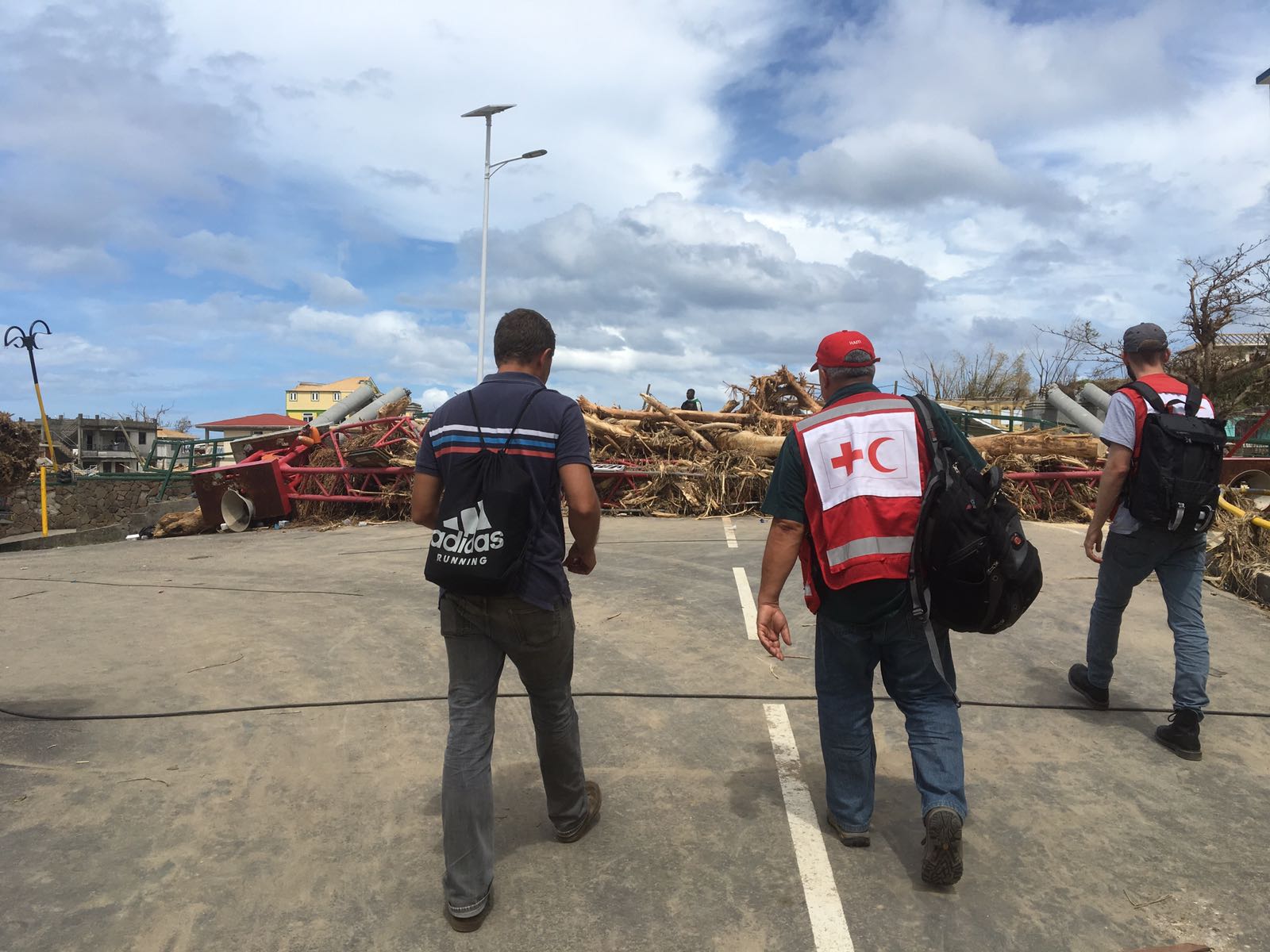 Recopila información sobre agencias de apoyo.

Coordina para las agencias que no están en la estructura de gestión.

Ofrece sesiones informativas y responde a preguntas.
Responsabilidades del responsable de enlace
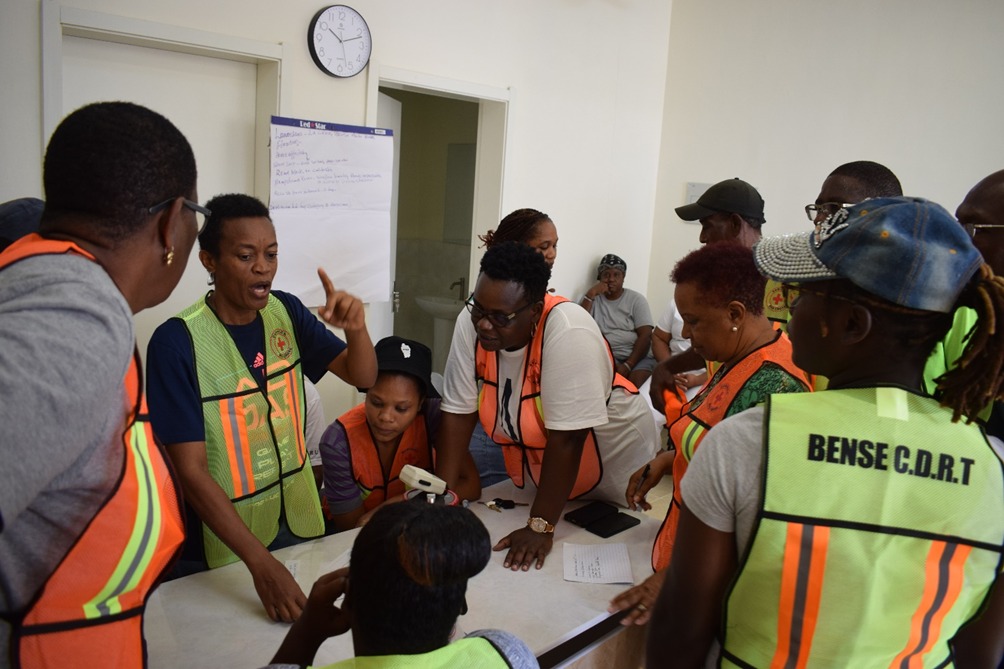 Responsable de la gestión de incidentes
Sección de Finanzas/ administración
Sección de Operaciones
Sección de Planificación
Sección de Logística
Comprender el personal general
Jefe de sección
Adjunto
Recurso individual
Adjunto
Miembro del equipo
Jefes de sección y adjuntos del ICS
Jefe de la sección de Operaciones
Desarrollar y gestionar la sección de Operaciones.

Desarrollar y aplicar estrategias y tácticas.

Trabajar muy estrechamente con otros miembros encargados de la gestión de incidentes y el personal general para coordinar las actividades tácticas.
Jefe de la sección de Operaciones
Jefe del equipo de lucha contra incendios
Especialista en transporte
Especialista en ingeniería
Especialista en atención de masas
Ampliación de la sección de Operaciones
Recopila y analiza la información.

Reúne, analiza y difunde información, también relacionada con los datos y análisis de carácter estratégico (comúnmente conocidos como «inteligencia»).

Gestiona el proceso de planificación.

Recopila y desarrolla el Plan de acción ante incidentes.

Gestiona las actividades de los especialistas técnicos.

Trabaja en estrecha colaboración con el cuerpo encargado de la gestión de incidentes y el personal general.
Funciones del jefe de la sección de Planificación
¿Qué, dónde, cuándo, quién, cómo?

¿Qué queremos hacer?

¿Dónde organizamos?

¿Cuándo vamos a hacerlo? 

¿Quién es responsable de hacerlo? 

¿Cómo nos comunicamos entre nosotros?
 
¿Cuál es el procedimiento si alguien resulta herido?
Elementos del Plan de acción ante incidentes
Proporciona recursos y servicios para apoyar el incidente.

Desarrolla partes del Plan de acción ante incidentes.

Contratos de bienes y servicios.
El papel del jefe de sección de Logística: Papel
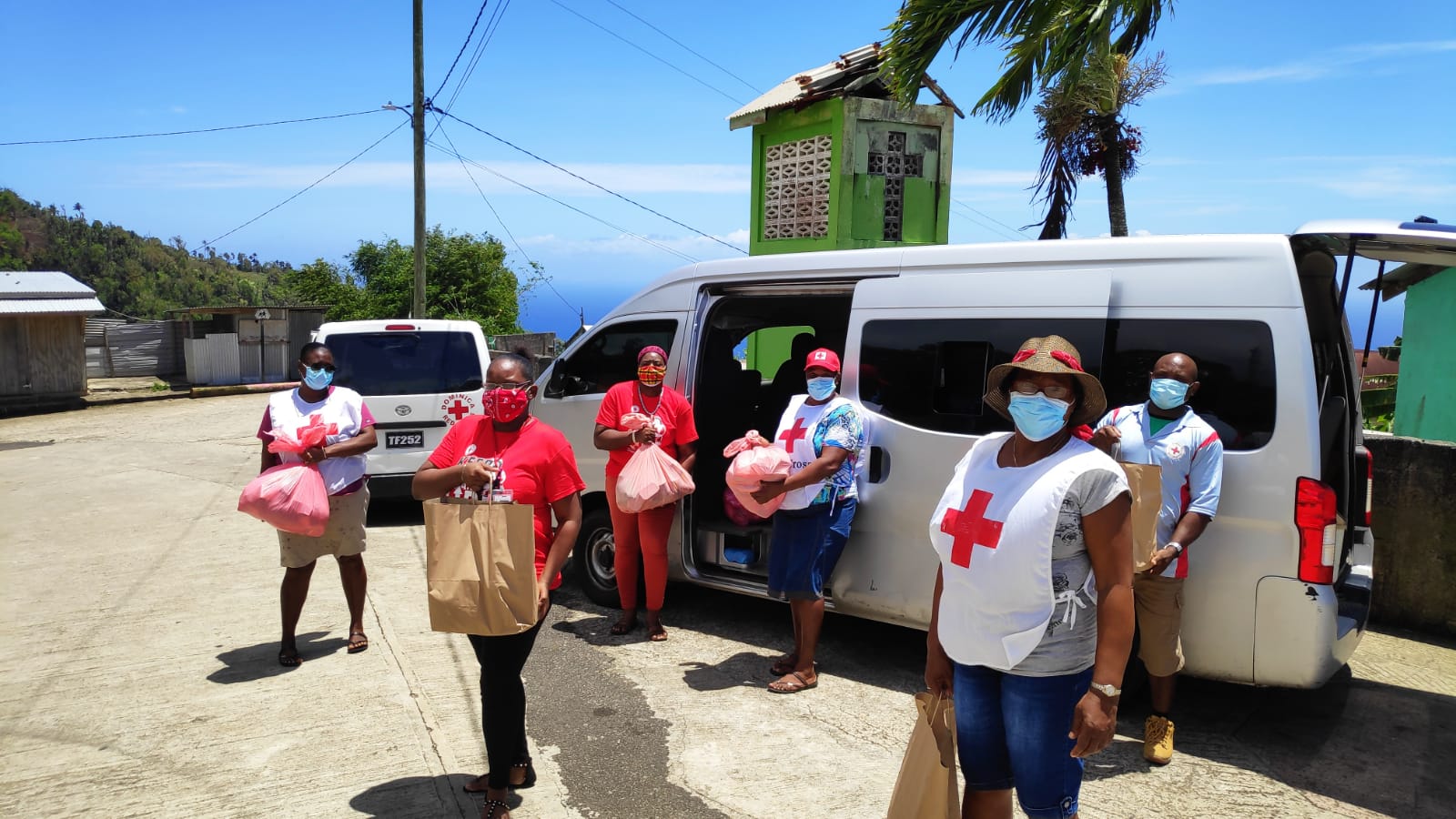 El papel del jefe de sección de Finanzas/ administración
Negociar contratos. 

Controlar el tiempo del personal y del equipo.

Documentar y tramitar siniestros.

Realizar el seguimiento de los costes.
La capacidad de comunicación con el ICS es fundamental.

Utilice una terminología estándar y común.

Evite el lenguaje especializado.

Utilice los títulos estándar de los puestos del ICS y los nombres de las instalaciones.

Desarrolle un plan de comunicaciones y protocolos específicos para el incidente.

Determine la ruta de flujo para las comunicaciones.
Comunicaciones con el ICS
Respete estrictamente los procedimientos de radio/teléfono. 

Utilice un lenguaje sencillo en todas las comunicaciones.

Limite el tráfico por radio y teléfono únicamente a la información esencial.

Siga los procedimientos para las comunicaciones seguras que se requieran.
Guía de comunicación
Puesto de gestión de incidentes (ICP): donde el responsable de la gestión de incidentes supervisa el incidente.

Zonas de parada: donde se guardan los recursos a la espera de ser asignados.

Base: donde se coordinan y administran las funciones logísticas primarias.

Campamentos: donde pueden guardarse los recursos.

Base/lugar para helicópteros: zona desde la que se realizan las operaciones de helicópteros.
Instalaciones para incidentes
Asignación de revisión.

Establezca un claro entendimiento de su autoridad para tomar decisiones. 

Determine los procedimientos para ponerse en contacto con su sede central o su oficina de origen (si es necesario). 

Identifique la autoridad y los procedimientos de compra. 

Determine cómo se proporcionará la comida y el alojamiento.
Funciones y autoridades
Asegúrese de que el personal puede rendir cuentas. 

Realice un seguimiento de los recursos. 

Prepare al personal para las asignaciones y reasignaciones. 

Localice al personal en caso de emergencia.

Establezca los registros de tiempo del personal y las nóminas. 

Planee dejar libre al personal. 

Organice el proceso de desmovilización.
Registro En el Incidente
Las sesiones informativas recibidas e impartidas deben incluir: 

La evaluación de la situación. 
Las responsabilidades específicas del trabajo. 
A los compañeros de trabajo. 
El área de trabajo. 
Las disposiciones para comer y dormir.
Las instrucciones para obtener suministros, servicios y personal adicionales. 
Los períodos operativos/turnos de trabajo. 
Los procedimientos de seguridad y EPI requeridos.
Reunión informativa inicial sobre el incidente
Imprima o escriba a máquina todas las entradas. 

Indique las fechas con el formato mes/día/año.

Indique la fecha y la hora en todos los formularios y registros. Utilice la hora local. 

Rellene todos los espacios en blanco. Utilice «No aplicable» según proceda. 

Utilice la hora militar de 24 horas.

Los jefes de sección y superiores deben asignar a un encargado del registro (escriba).
Registro de incidentes
Complete las asignaciones de trabajo. 
Informe a los sustitutos, a los subordinados y al supervisor. 
Siga los procedimientos de salida. 
Facilite información de contacto para el seguimiento. 
Devuelva el equipo entregado en caso de incidente. 
Complete los informes posteriores al incidente, las críticas, las evaluaciones y el seguimiento médico. 
Resuelva los problemas relacionados con los pagos y/o las nóminas.
Desmovilización de incidentes
Describa cómo el ICS se convirtió en la norma para la gestión de emergencias en todo el país.

Proporcione ejemplos de cómo el ICS es interdisciplinar y flexible desde el punto de vista organizativo.

Identifique las cinco principales funciones de gestión.

Determine si el principio de ámbito de control se ha aplicado correctamente en un escenario.

Describa el propósito de los títulos de puestos únicos en el ICS.
Objetivos
Determine las funciones y competencias del responsable y del personal de gestión del incidente.

Describa las funciones y competencias del personal de gestión del incidente.

Determine cuándo es apropiado ampliar y reducir la organización del ICS.

Identifique las instalaciones utilizadas en el ICS.
Objetivos
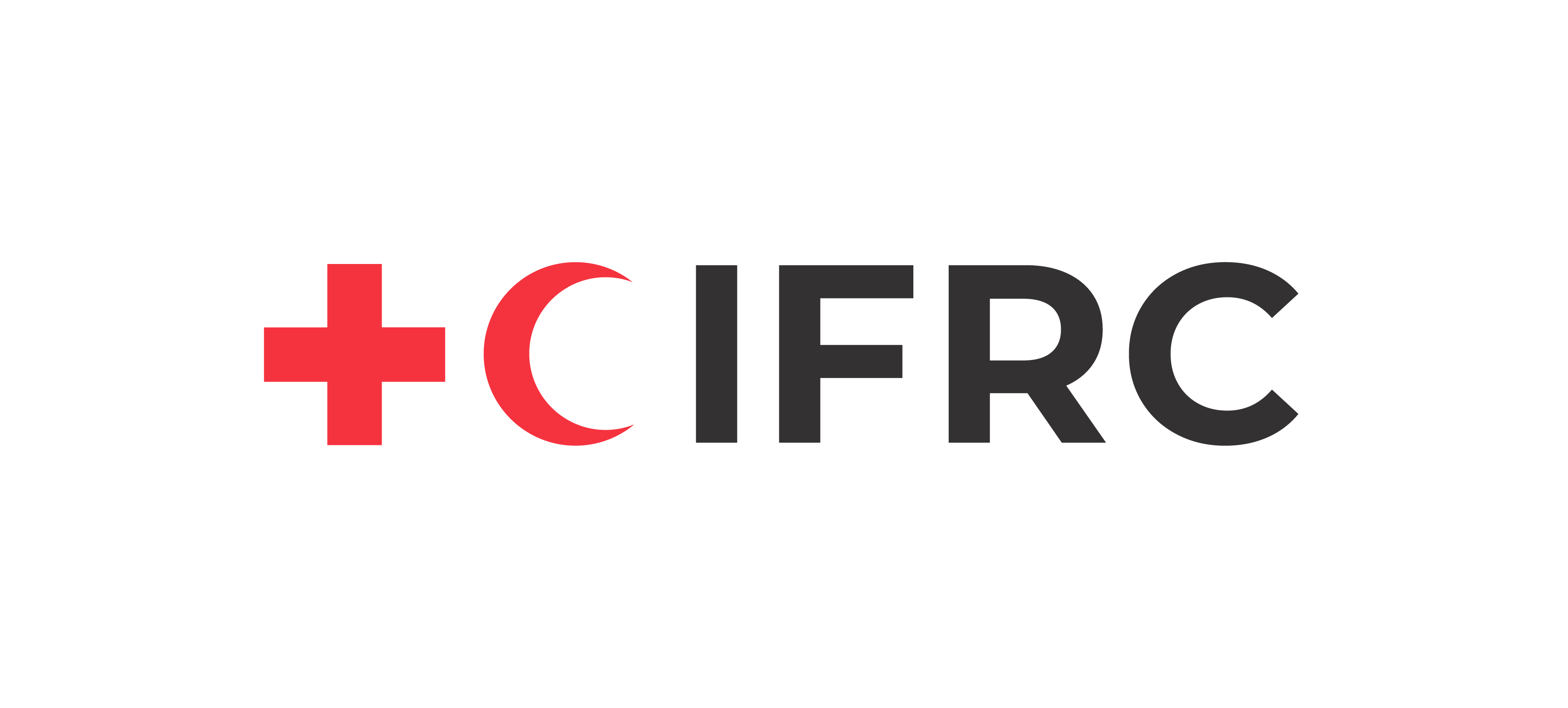 Ofrézcase como voluntario, haga un donativo, únase a nosotros como socio o comparta nuestros llamamientos e historias en las redes sociales. Obtenga más información sobre la IFRC y sepa cómo ponerse en contacto con su Sociedad Nacional de la Cruz Roja o de la Media Luna Roja, en www.ifrc.org/es.
Participe
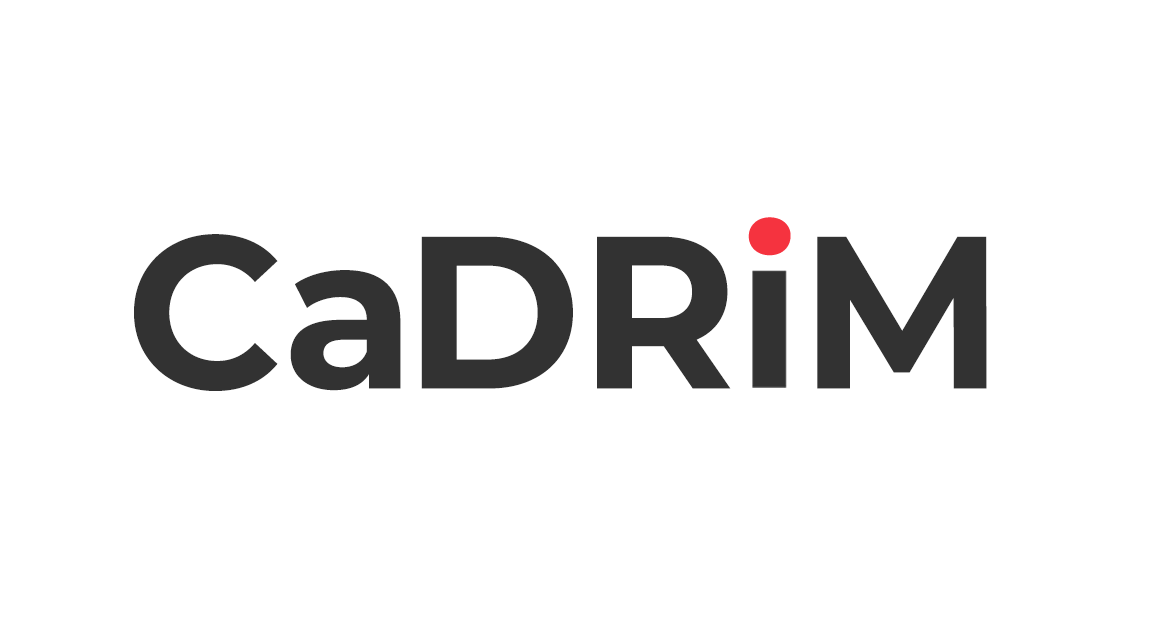 Hay muchas maneras de formar parte de la mayor red humanitaria del mundo
Para mantenerse informado sobre las actividades de respuesta a desastres en el Caribe o para acceder a información adicional sobre los cursos de formación disponibles, materiales de formación, investigación y herramientas de gestión de la información, visite: www.cadrim.org.
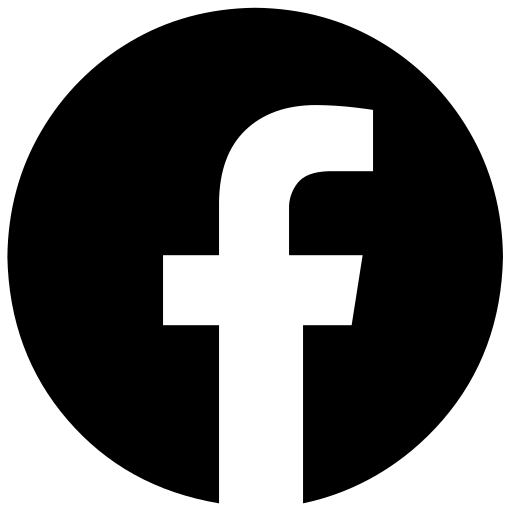 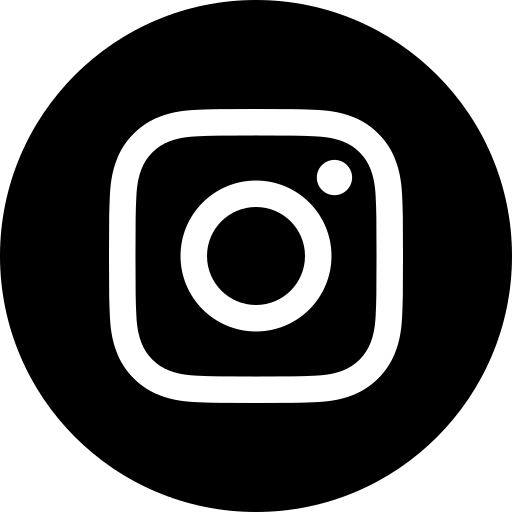 : @cadrim_ifrc
: CADRIM.IFRC
: @CADRIM_IFRC
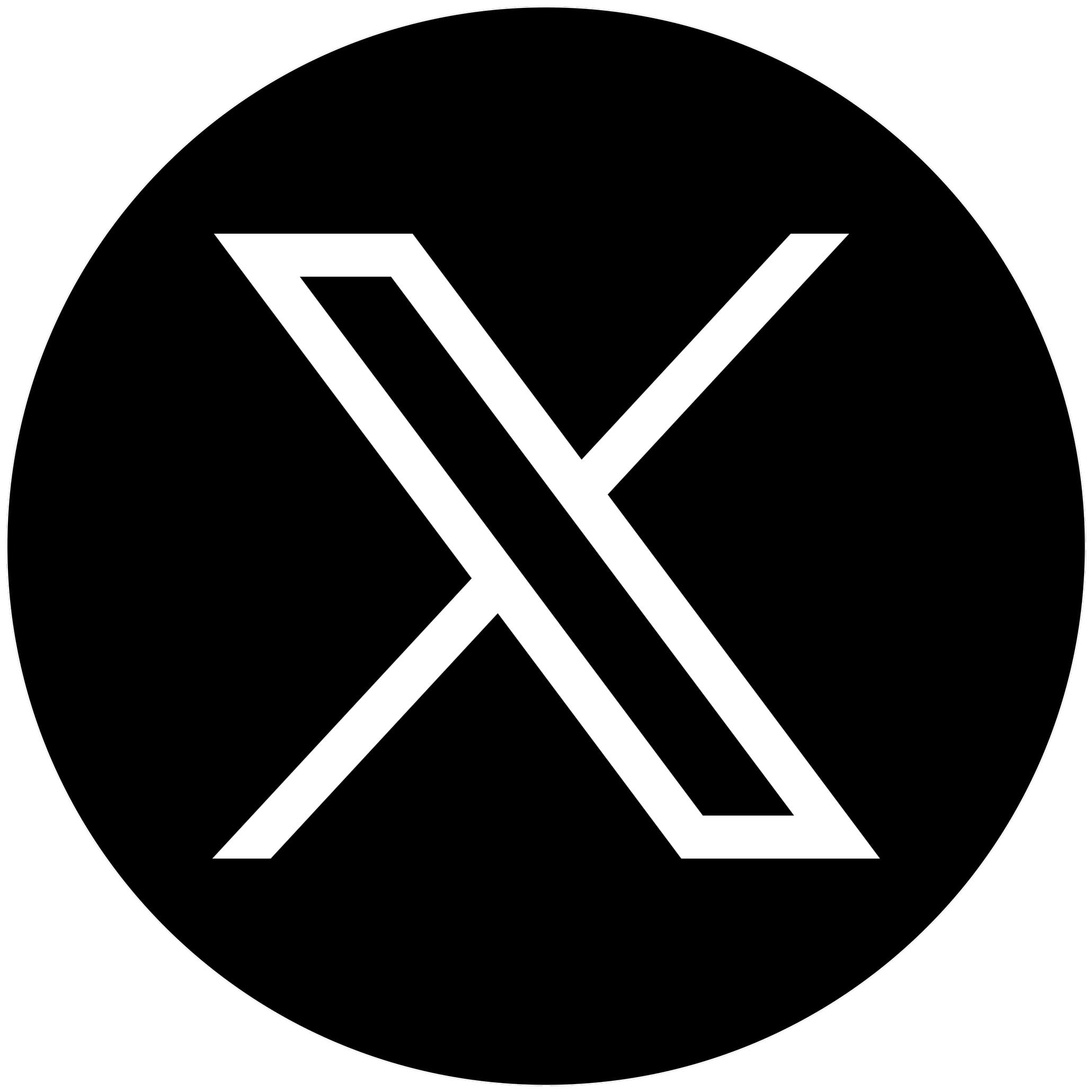